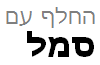 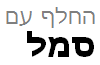 מקסים גולדין
סמנכ"ל
Fabrikam
רחוב המובילים 1234  | תל אביב 98052
www.fabrikam.com
051-1234567 | mgoldin@fabrikam.com
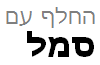 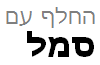 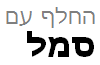 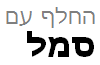 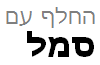 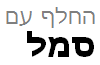 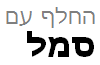 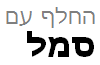 [Speaker Notes: כדי לשנות את כרטיס הביקור הראשון לדוגמה, החלף את התוכן שלו בתוכן משלך. כדי לשנות את הסמל, בחר בתמונה "החלף בסמל" ובחר 'החלף תמונה' בכרטיסיה 'עיצוב כלי תמונה'.

לחלופין, אם אתה מעדיף להתחיל מאפס, לחץ על לחצן ׳שקופית חדשה׳ בכרטיסיה ׳בית׳ כדי להוסיף עמוד חדש. כעת הזן את הטקסט שלך במצייני המיקום הריקים והוסף סמל משלך באמצעות 'הוסף תמונה'.]